Beginnen met Consumer Driven Contract Testing
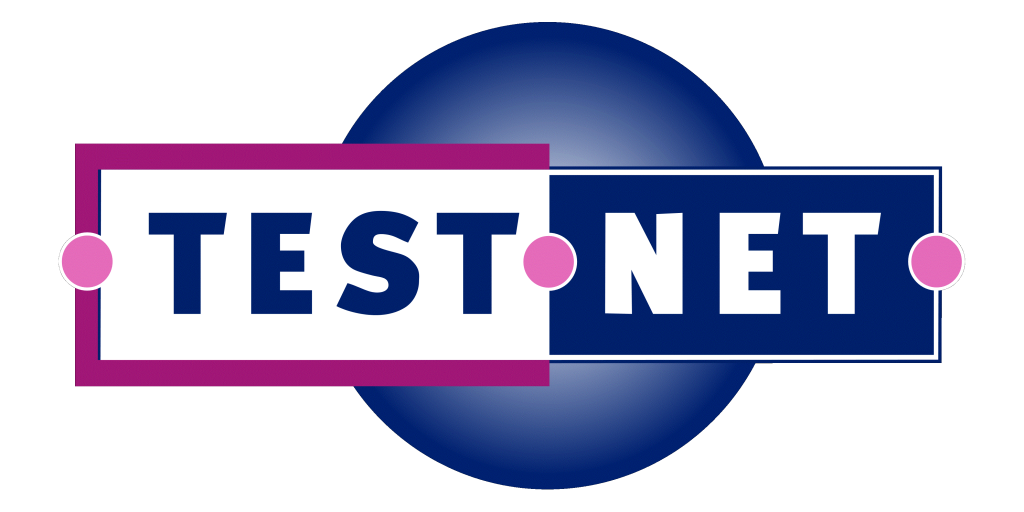 Bas Dijkstra
bas@ontestautomation.com
www.ontestautomation.com
Wat gaan we vandaag doen?
Introductie Consumer Driven Contract Testing
Toepassingen van CDCT
pact-jvm
Workshop
Voorbereidingen
Installeren van een JVM en IDE (IntelliJ, …)
Downloaden en importeren voorbeeldproject
Uitvoeren van tests ter controle
Is dat bij iedereen gelukt?
Microservices
Software ontwikkeltechniek / architectuur
Applicatie bestaat uit een verzameling loosely coupled services
Elke service heeft een eigen specifieke taak
Communicatie vaak via REST over HTTP
Monolithische architectuur
Microservices-architectuur
UI
UI
Data access layer
µ
Business logic
µ
µ
µ
µ
DB
Database
DB
[Speaker Notes: In the first 8 years of my career I wrote an awful lot of horrible automation]
Voordelen van microservices
Verhoging van de modulariteit
Eenvoudig(-er) om losse services te deployen
Eenvoudig(-er) losse services te vervangen
Parallelle ontwikkeling van services
Nadelen van microservices
Mogelijk meer vertraging door meer netwerkcalls
Verschuiven van verantwoordelijkheden is lastig
Mogelijk meer tech stacks om te onderhouden
En niet te vergeten: testen is complexer!
Testen van microservice-gebaseerde applicaties
[Speaker Notes: In the first 8 years of my career I wrote an awful lot of horrible automation]
Kunnen al die services wel met elkaar blijven communiceren?
[Speaker Notes: In the first 8 years of my career I wrote an awful lot of horrible automation]
Consumer DrivenContract Testing
[Speaker Notes: In the first 8 years of my career I wrote an awful lot of horrible automation]
Welke endpoints kan ik gebruiken?
Welke input verwachten deze endpoints?
Welke output kan ik terug verwachten?
API consumer
API provider
[Speaker Notes: In the first 8 years of my career I wrote an awful lot of horrible automation]
CDCT
Formaliseert deze verwachtingen in een contract
Automatisch checken dat aan het contract wordt voldaan
Providers kunnen aanpassingen doen zonder angst
Consumers kunnen op providers vertrouwen
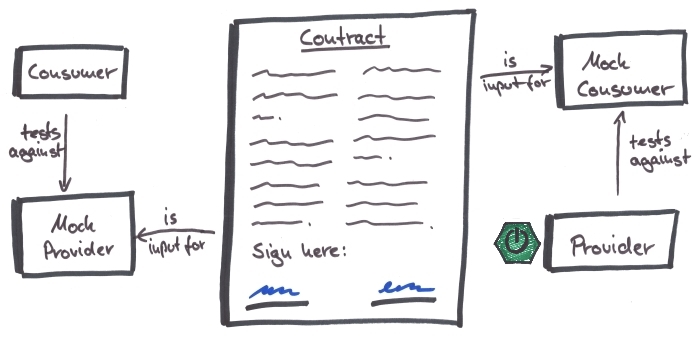 [Speaker Notes: In the first 8 years of my career I wrote an awful lot of horrible automation]
Wat doet CDCT niet?
Testen van de interne logica van een service
(alleen of consumer en provider zich aan het contract houden)
End-to-end testen van een gehele applicatie
(alleen communicatie tussen 1 consumer en 1 provider)
CDCT tools
Pact (Ruby, Java, JavaScript, C#, Go, PHP, Objective-C)
https://docs.pact.io/
Spring Cloud Contract (Java)
https://spring.io/projects/spring-cloud-contract
Onze test-API
Zippopotam.us

Bevat locatiedata voor
 postcodes wereldwijd

http://api.zippopotam.us/

REST API
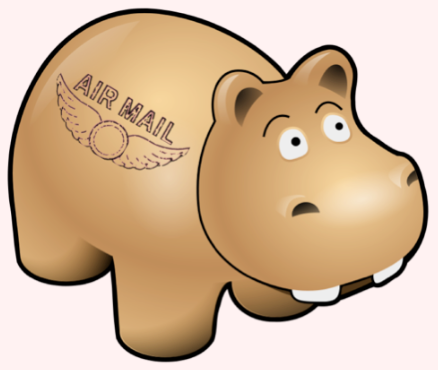 [Speaker Notes: Explain why this API was chosen (simple, lots of features, very ‘real’ data, something lots of people can relate to)

Mocks are included in the project to avoid the risk of the API being unavailable during the workshop (this actually happened to me once), feel free to remove it and test against the actual API

Alternatively, you can always use your own API of course!]
GET /{countryCode}/{zipCode}

bijv. GET /us/90210
API consumer
API provider
HTTP 200 OK

{
  “zipCode”: “90210”,
  “country”: “United States”,
  “countryAbbreviation”: “US”,
  “places”: [
    {
      “placeName”: “Beverly Hills”,
      “state”: “California”,
      “stateAbbreviation”: “CA”
    }
  ]
}
[Speaker Notes: In the first 8 years of my career I wrote an awful lot of horrible automation]
GET /{countryCode}/{zipCode}

bijv. GET /us/99999
API consumer
API provider
HTTP 404 Not Found
[Speaker Notes: In the first 8 years of my career I wrote an awful lot of horrible automation]
Hoe werkt Pact?
Consumer driven, dus consumer stelt het contract op
Gebruik unit tests om contract te genereren
1) Unit test checkt dat de verwachte response
   kan worden verwerkt
2) Unit test genereert contract op basis
   van gestelde verwachtingen
De unit test:1. Start een server die de provider met de gegeven operaties mockt2. Haalt de voorwaarden voor een operatie op3. Roept de gewenste operatie aan4. Doet checks op het object dat de mock teruggeeft5. Schrijft het contract weg
[Speaker Notes: In the first 8 years of my career I wrote an awful lot of horrible automation]
Definieren van voorwaarden
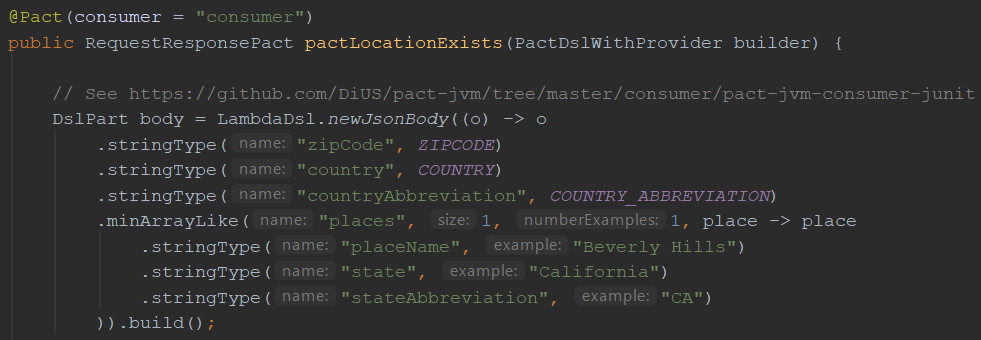 [Speaker Notes: In the first 8 years of my career I wrote an awful lot of horrible automation]
Definieren van voorwaarden
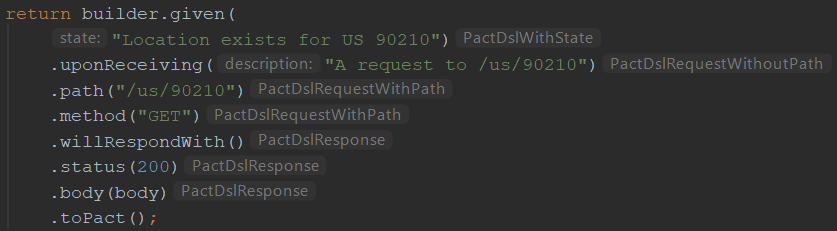 [Speaker Notes: In the first 8 years of my career I wrote an awful lot of horrible automation]
GET /{countryCode}/{zipCode}

bijv. GET /us/90210
API consumer
API provider
HTTP 200 OK

{
  “zipCode”: “90210”,
  “country”: “United States”,
  “countryAbbreviation”: “US”,
  “places”: [
    {
      “placeName”: “Beverly Hills”,
      “state”: “California”,
      “stateAbbreviation”: “CA”
    }
  ]
}
[Speaker Notes: In the first 8 years of my career I wrote an awful lot of horrible automation]
Wat staat er nou precies?
Consumer definieert een pact (een contract)
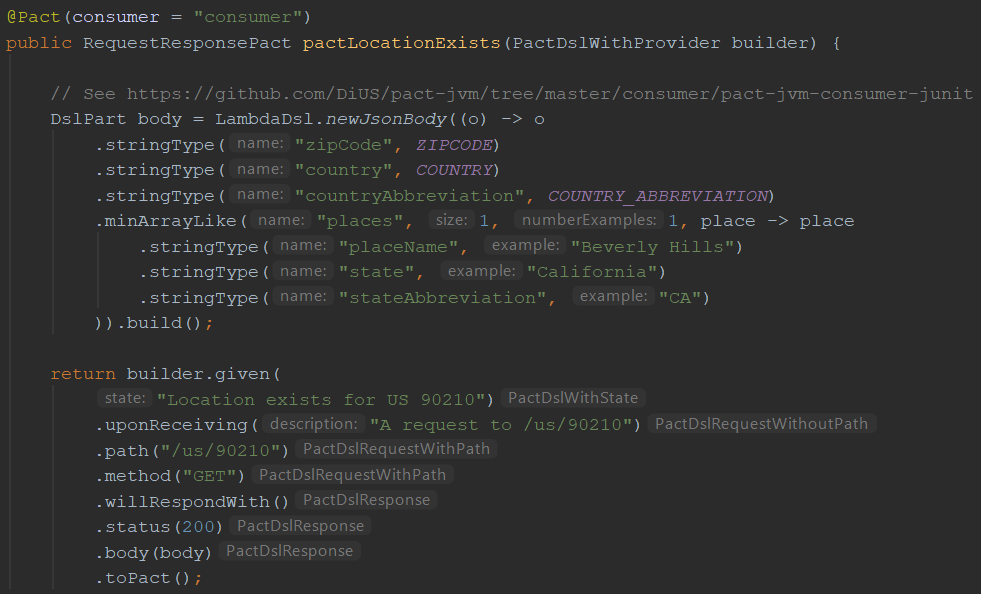 De body van de response moet een aantal velden verplicht bevatten
Er moet ook een lijst ‘places’ met minimaal 1 element in zitten, dat element moet ook weer verplicht bepaalde velden bevatten
De provider moet op een GET request naar /us/90210 antwoorden met een HTTP 200 en de verwachte body
[Speaker Notes: In the first 8 years of my career I wrote an awful lot of horrible automation]
Uitvoeren van de unit test
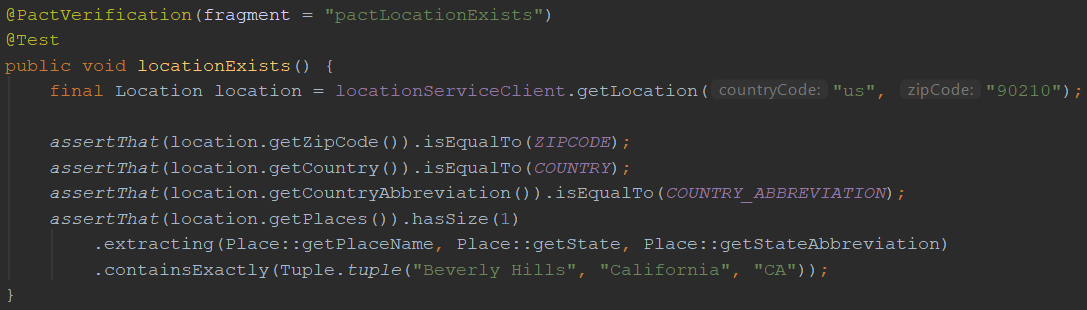 [Speaker Notes: In the first 8 years of my career I wrote an awful lot of horrible automation]
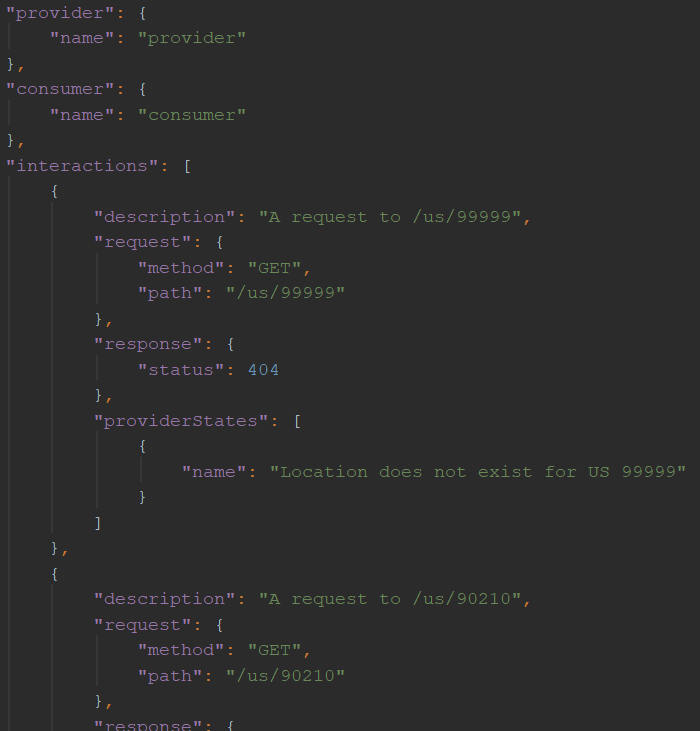 Het gegenereerde contract
/target/pacts/consumer-provider.json
[Speaker Notes: In the first 8 years of my career I wrote an awful lot of horrible automation]
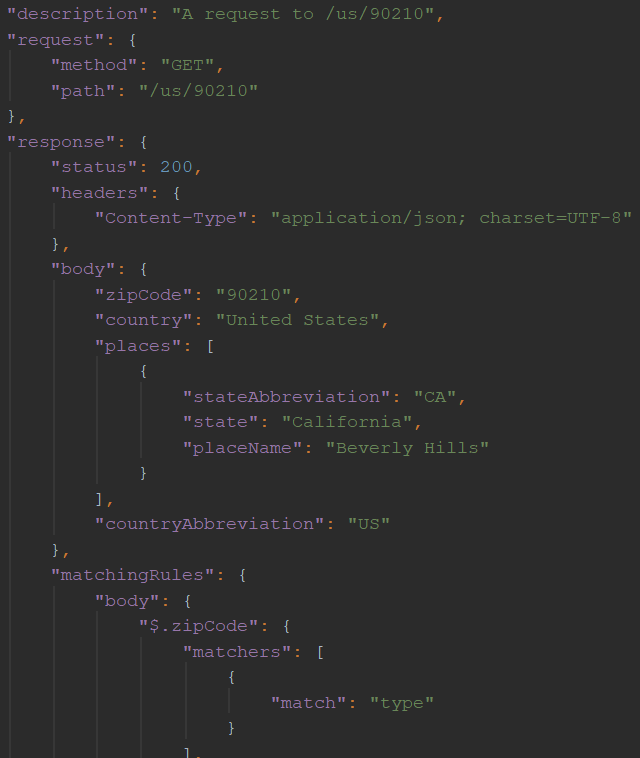 Het gegenereerde contract
/target/pacts/consumer-provider.json
[Speaker Notes: In the first 8 years of my career I wrote an awful lot of horrible automation]
Demo / walkthrough
[Speaker Notes: In the first 8 years of my career I wrote an awful lot of horrible automation]
Aan de slag!
Voer de tests in consumer/src/test/java/consumer/ LocationServiceContractTest.java uit

Kopieer het contract (.json) uit consumer/target/pacts naar provider/src/test/pacts (overschrijf de bestaande)

Voer de tests in provider/src/test/java/provider/ContractTest.java uit

De 2 uitgevoerde tests zouden moeten slagen (provider voldoet aan het contract)
[Speaker Notes: Speaks for itself, I think.]
CDCT test geen business logica…
[Speaker Notes: In the first 8 years of my career I wrote an awful lot of horrible automation]
Help, een wijziging!
[Speaker Notes: In the first 8 years of my career I wrote an awful lot of horrible automation]
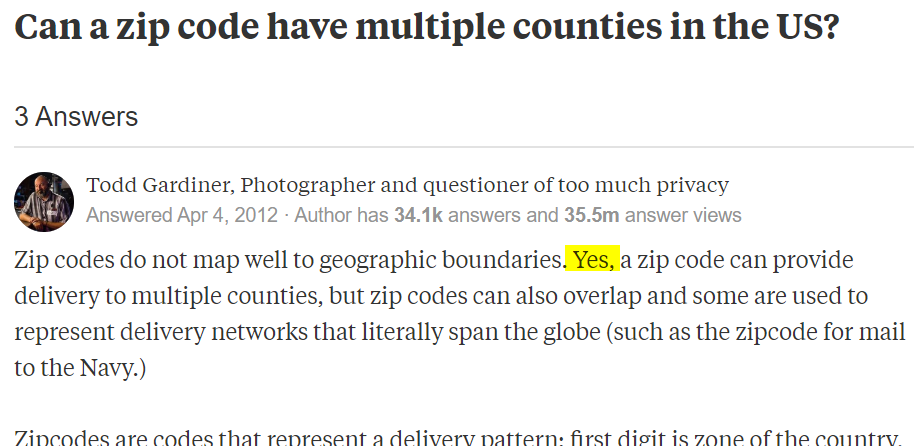 [Speaker Notes: In the first 8 years of my career I wrote an awful lot of horrible automation]
GET /{countryCode}/{zipCode}

bijv. GET /us/90210
API consumer
API provider
HTTP 200 OK

{
  “zipCode”: “90210”,
  “country”: “United States”,
  “countryAbbreviation”: “US”,
  “places”: [
    {
      “placeName”: “Beverly Hills”,
      “county”: “Los Angeles”
      “state”: “California”,
      “stateAbbreviation”: “CA”
    }
  ]
}
[Speaker Notes: In the first 8 years of my career I wrote an awful lot of horrible automation]
Aan de slag!
Pas de methode pactLocationExists() in consumer/src/test/java/consumer/ LocationServiceContractTest.java aan, zodat het contract zegt dat dit een verplicht veld is

Optioneel: pas ook de unit test aan

Kopieer het contract (.json) uit consumer/target/pacts naar provider/src/test/pacts (overschrijf de bestaande)

Voer de tests in provider/src/test/java/provider/ContractTest.java uit

Wat zie je gebeuren?

Optioneel: pas de provider-implementatie aan zodat de contract tests weer slagen
[Speaker Notes: Speaks for itself, I think.]
Help, nog een wijziging!
[Speaker Notes: In the first 8 years of my career I wrote an awful lot of horrible automation]
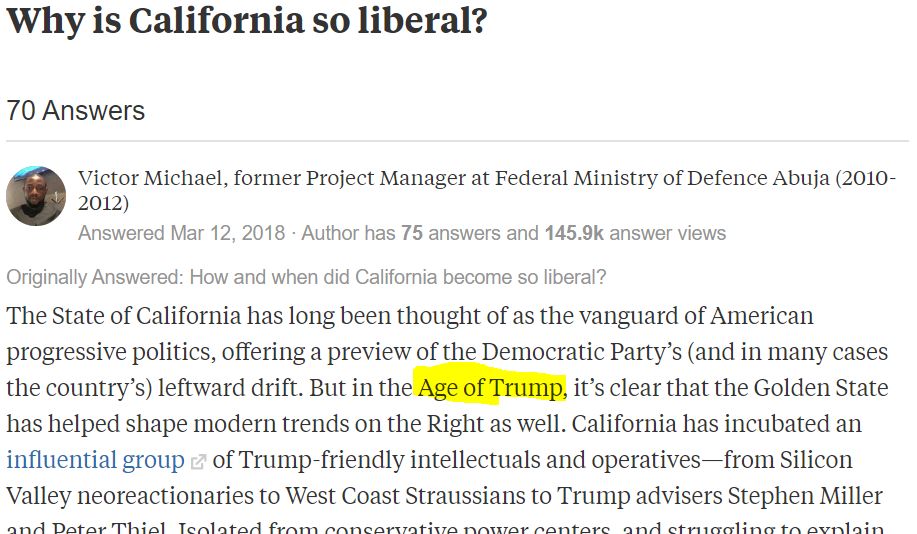 [Speaker Notes: In the first 8 years of my career I wrote an awful lot of horrible automation]
GET /{countryCode}/{zipCode}

bijv. GET /us/90210
API consumer
API provider
HTTP 200 OK

{
  “zipCode”: “90210”,
  “country”: “United States”,
  “countryAbbreviation”: “US”,
  “places”: [
    {
      “placeName”: “Cheyenne”,
      “county”: “Laramie”
      “state”: “Wyoming”,
      “stateAbbreviation”: “WY”
    }
  ]
}
Alleen nog ondersteuning voor WY en OK
[Speaker Notes: In the first 8 years of my career I wrote an awful lot of horrible automation]
stringType(fieldname, example)dwingt af dat fieldname in de response body zit
stringMatcher(fieldname, regex, example)dwingt af dat fieldname in de response body zit en matcht met de waarde van regex
https://github.com/DiUS/pact-jvm/tree/master/consumer/pact-jvm-consumer-junit

(onder ‘DSL Matching methods’)
[Speaker Notes: In the first 8 years of my career I wrote an awful lot of horrible automation]
Aan de slag!
Pas de methode pactLocationExists() in consumer/src/test/java/consumer/ LocationServiceContractTest.java aan, zodat het contract zegt dat het veld stateAbbreviation alleen de waarde WY of OK mag bevatten

Pas ook de unit test aan (anders faalt deze)

Kopieer het contract (.json) uit consumer/target/pacts naar provider/src/test/pacts (overschrijf de bestaande)

Voer de tests in provider/src/test/java/provider/ContractTest.java uit

Wat zie je gebeuren?

Optioneel: pas de provider-implementatie aan zodat de contract tests weer slagen
[Speaker Notes: Speaks for itself, I think.]
Help, alweer een wijziging!
[Speaker Notes: In the first 8 years of my career I wrote an awful lot of horrible automation]
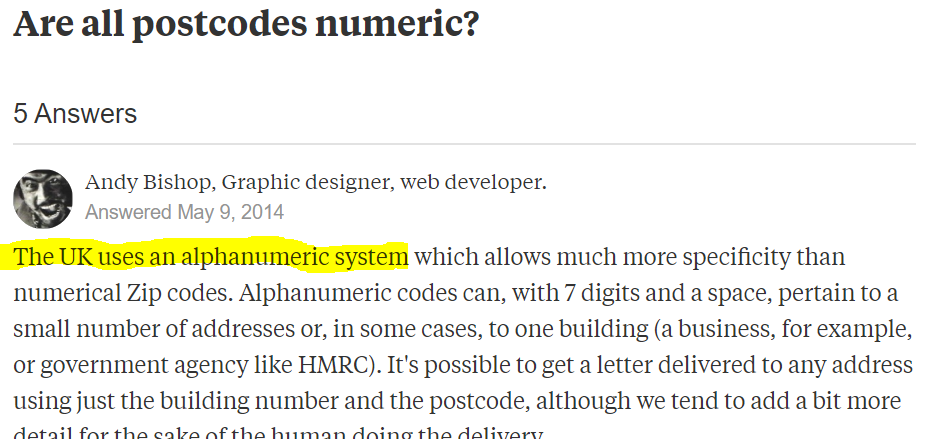 [Speaker Notes: In the first 8 years of my career I wrote an awful lot of horrible automation]
GET /{countryCode}/{zipCode}

bijv. GET /us/banana
API consumer
API provider
HTTP 400 Bad Request
[Speaker Notes: In the first 8 years of my career I wrote an awful lot of horrible automation]
Aan de slag!
Voeg aan consumer/src/test/java/consumer/ LocationServiceContractTest.java een derde pact toe dat deze situatie kan afhandelen

Voeg een unit test toe die dit pact genereert

Kopieer het contract (.json) uit consumer/target/pacts naar provider/src/test/pacts (overschrijf de bestaande)

Voeg aan provider/src/test/java/provider/ContractTest.java een @State toe met de door de consumer gekozen naam (anders weet de provider niet hoe dit deel van het contract moet worden gecheckt)

Voer de tests in provider/src/test/java/provider/ContractTest.java uit

Wat zie je gebeuren?
[Speaker Notes: Speaks for itself, I think.]
?
Dank aan Kristine Jetzkehttps://kreuzwerker.de/post/introduction-to-consumer-driven-contract-testing
[Speaker Notes: In the first 8 years of my career I wrote an awful lot of horrible automation]
Contact
Email:    bas@ontestautomation.com

Website:  https://www.ontestautomation.com/training

LinkedIn: https://www.linkedin.com/in/basdijkstra